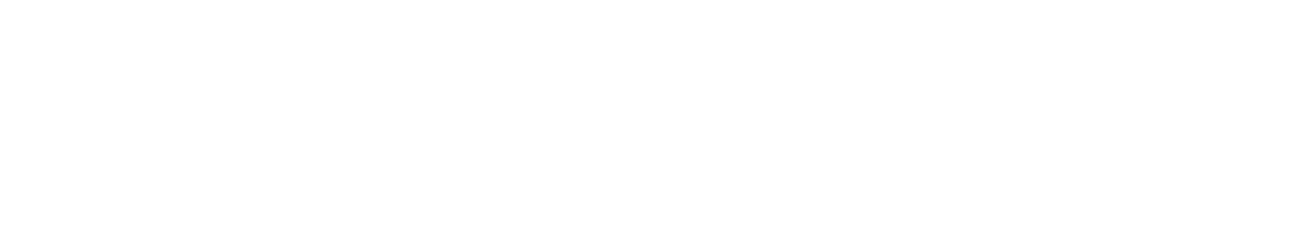 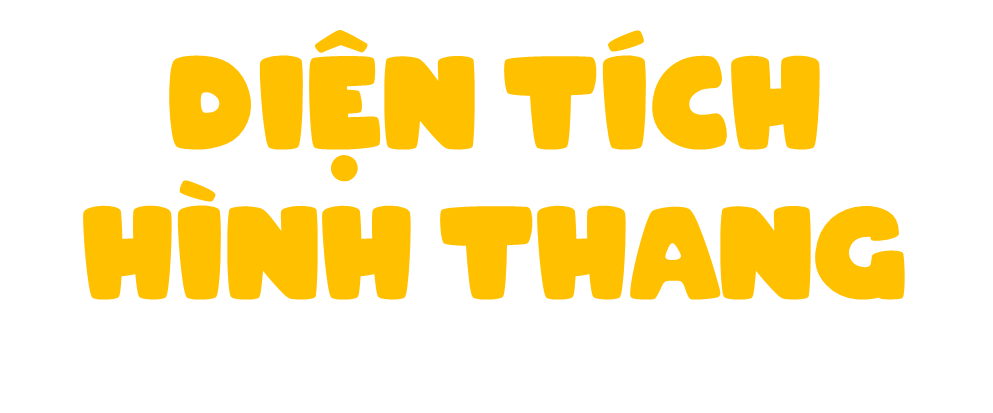 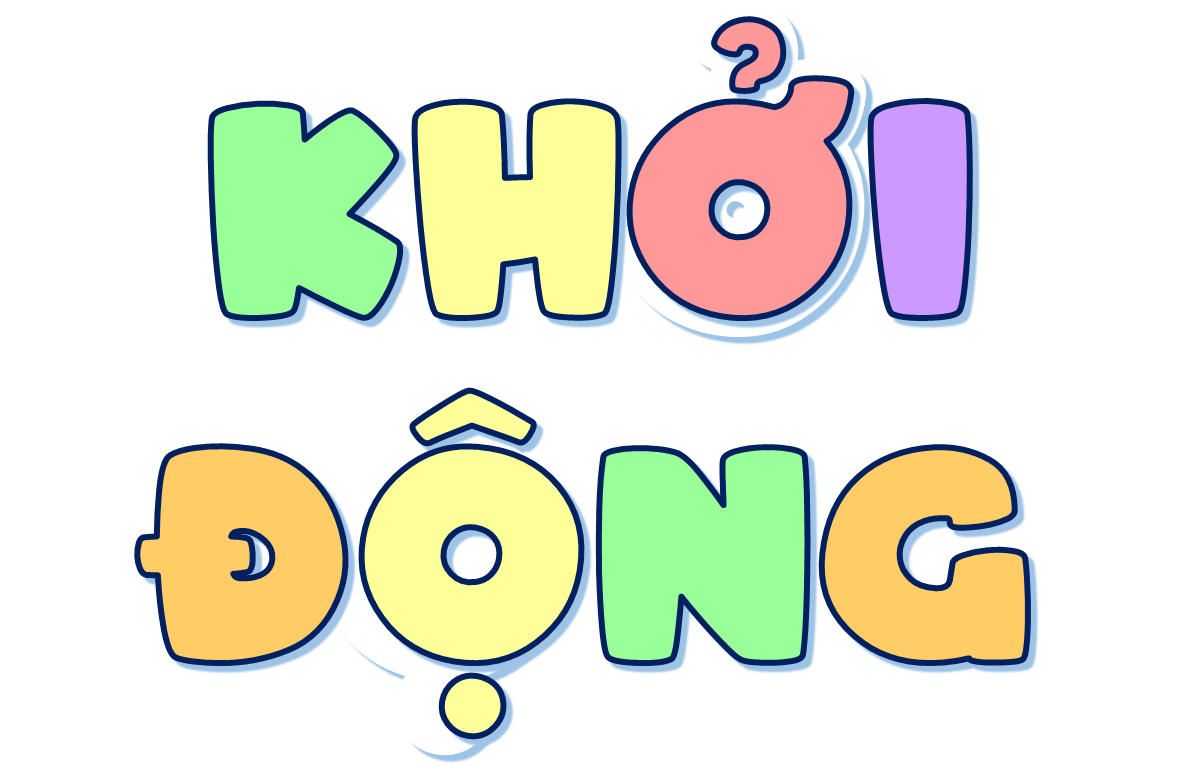 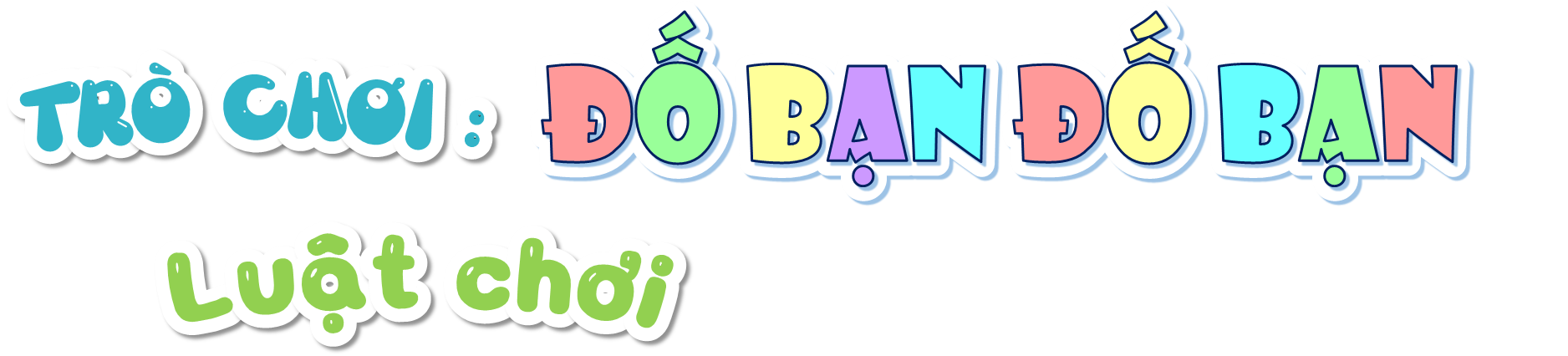 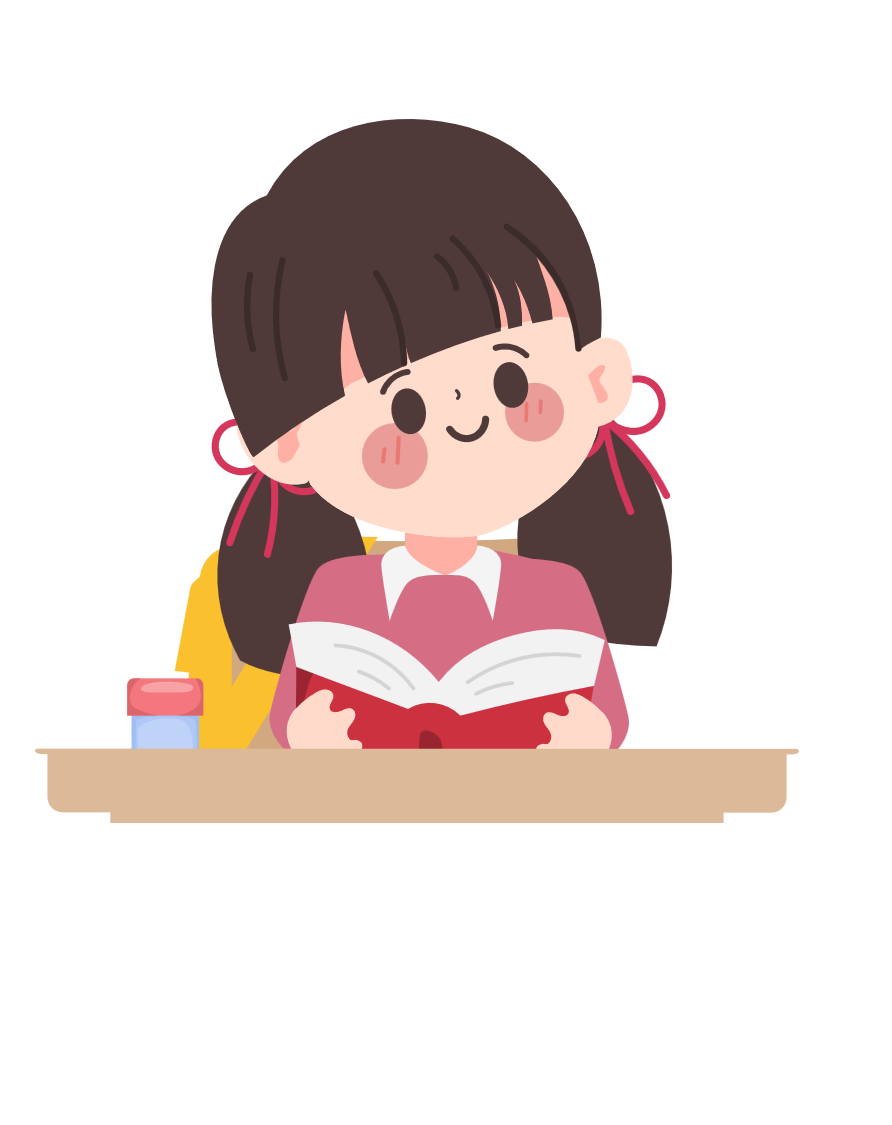 Lớp trưởng sẽ gọi bất kì bạn nào đó trong lớp và đố về kiến thức cũ ở tiết trước. Bạn đó có 5 giây để trả lời.
Hình thang có mấy 
cặp cạnh song song
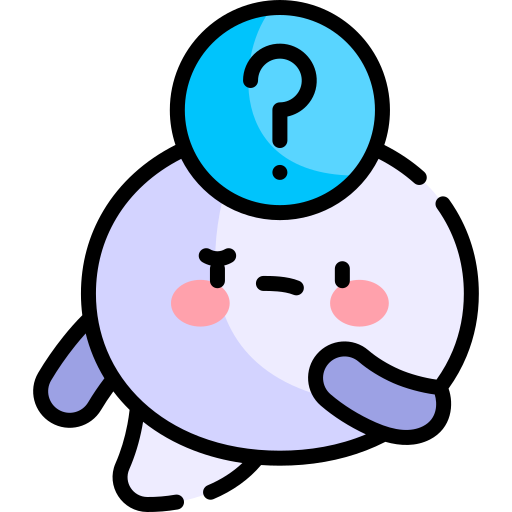 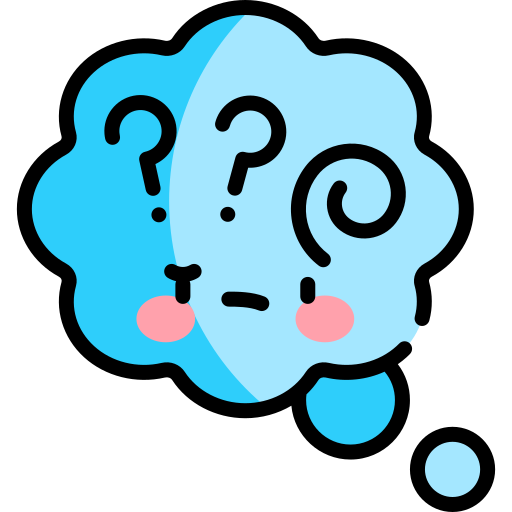 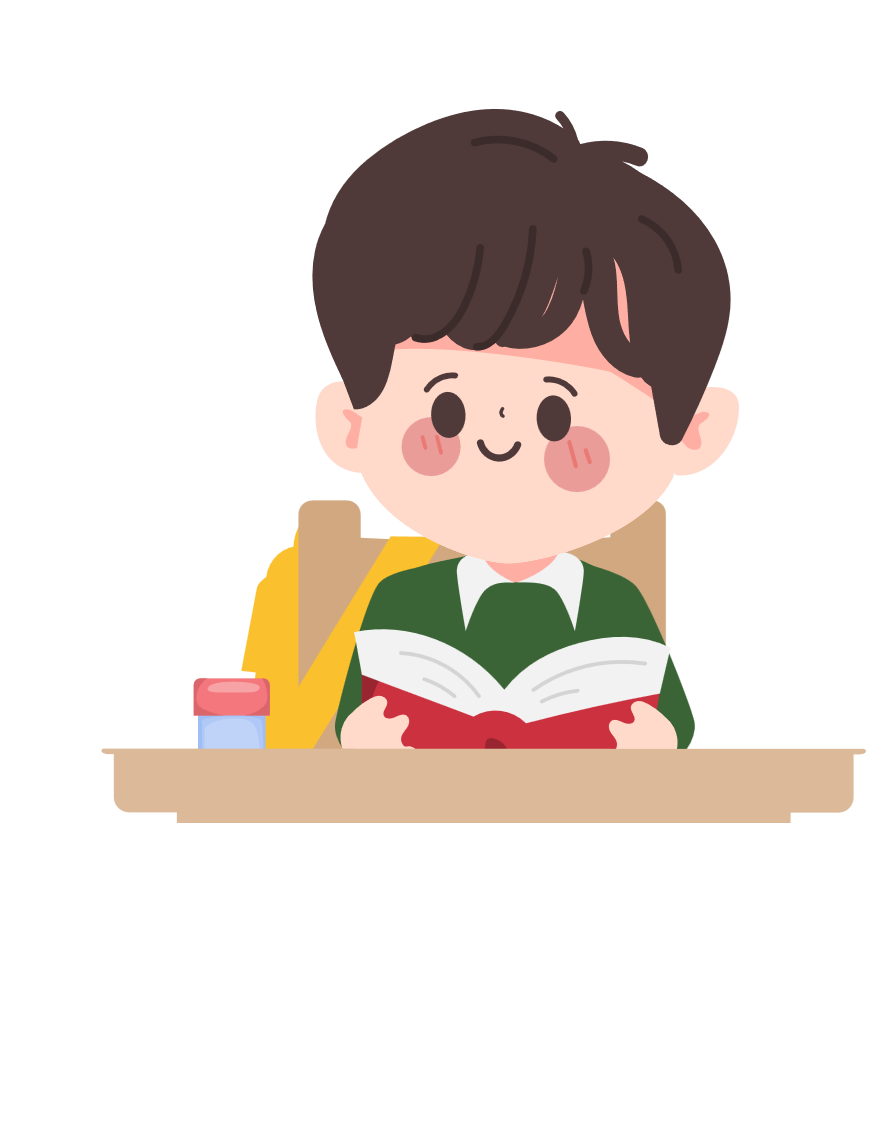 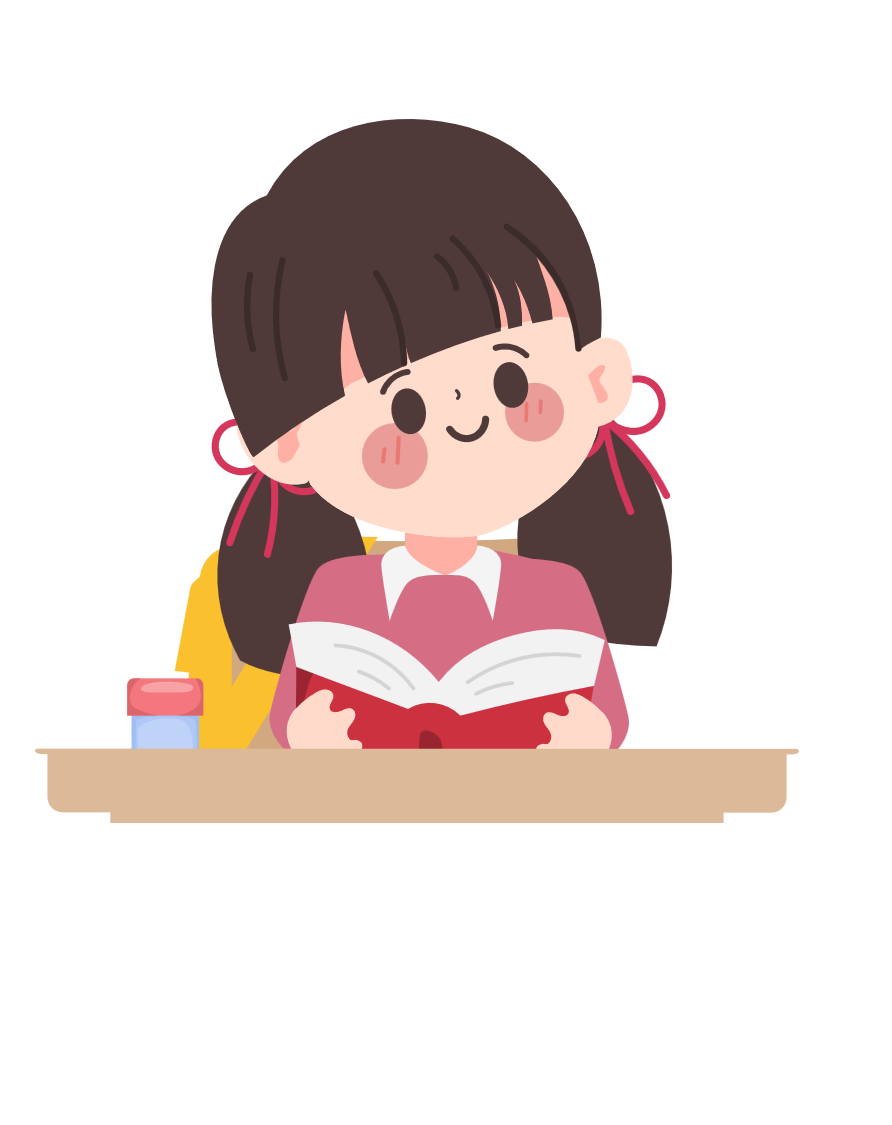 Hình thang có một cặp cạnh song song
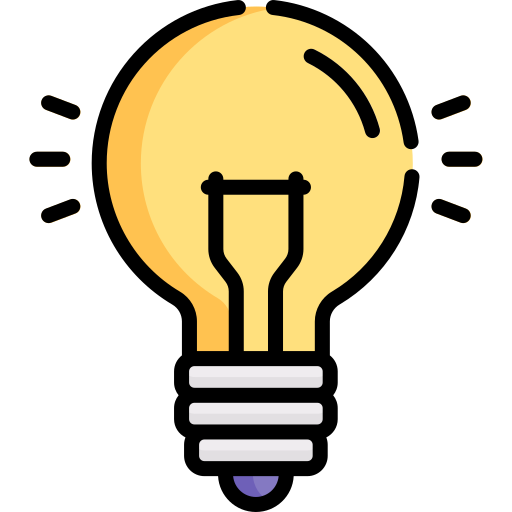 Cách tính diện tích hình thang
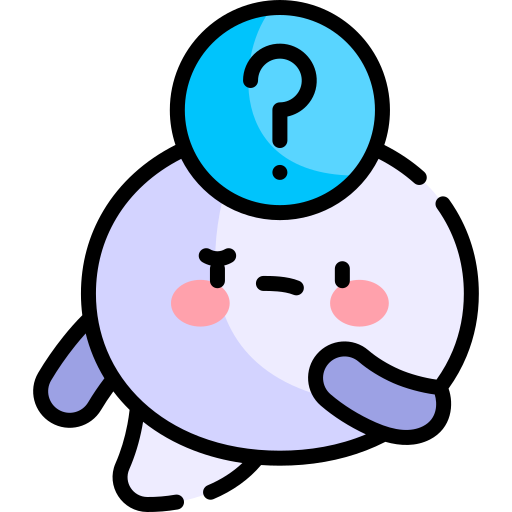 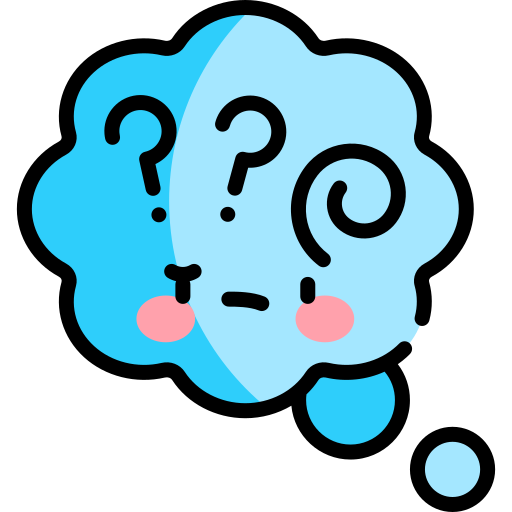 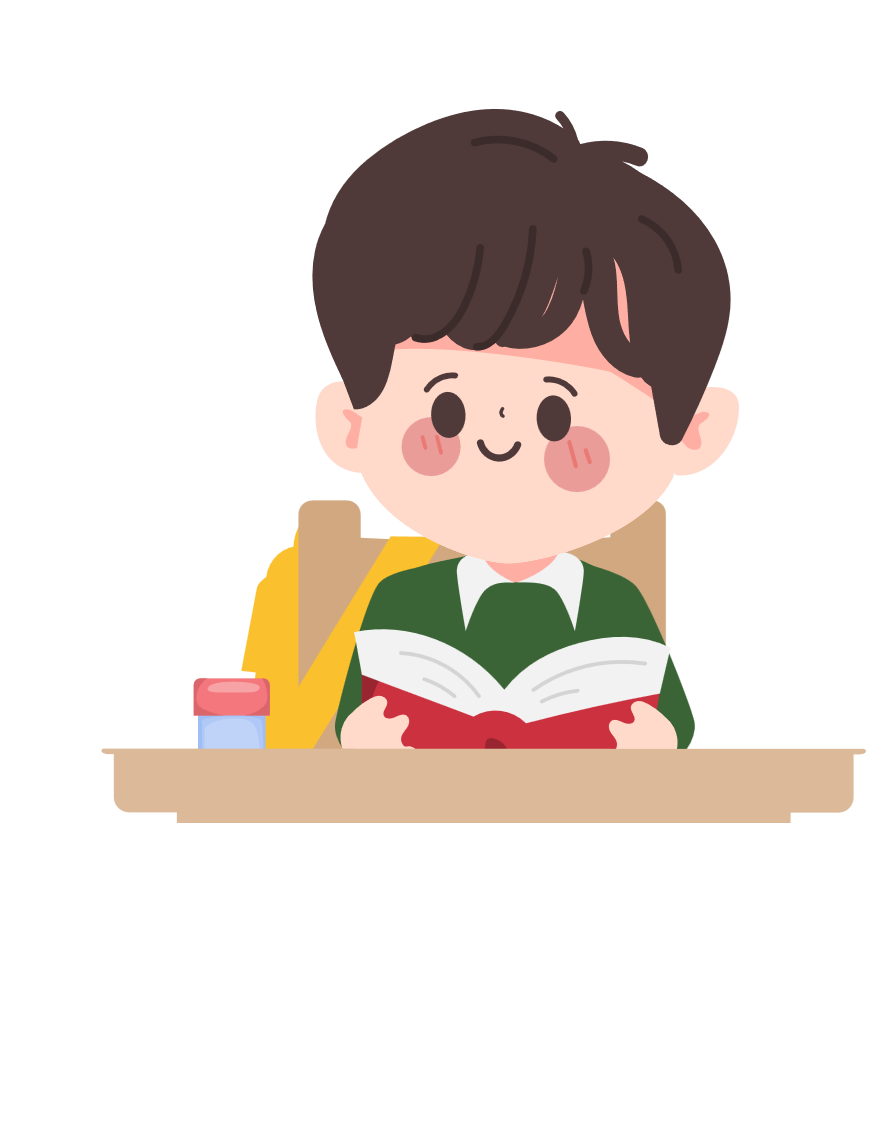 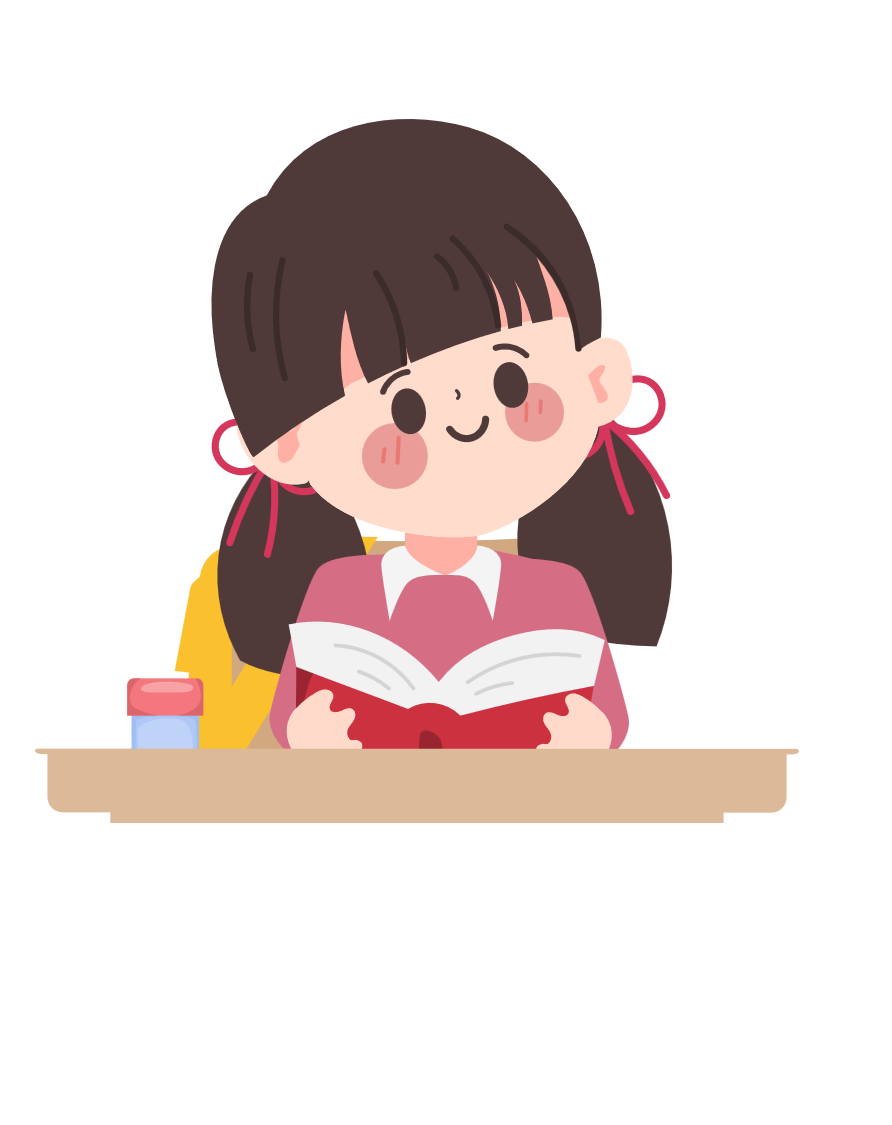 Muốn tính diện tích hình 
thang ta lấy tổng độ dài  hai đáy nhân với chiều cao (cùng một đơn vị đo) rồi 
chia cho 2.
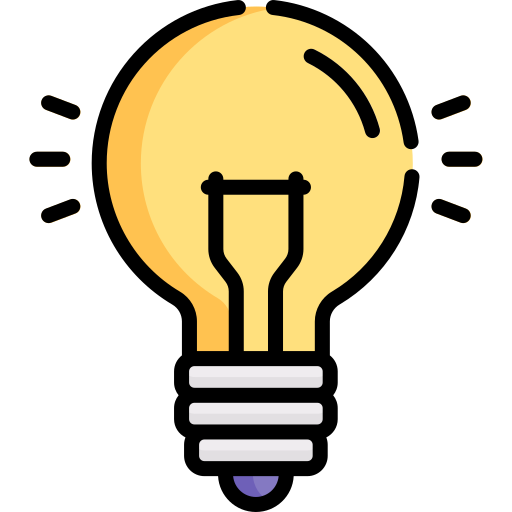 Công thức tính diện tích hình thang ( với S là diện tích; a, b là độ dài hai đáy; h là chiều cao)
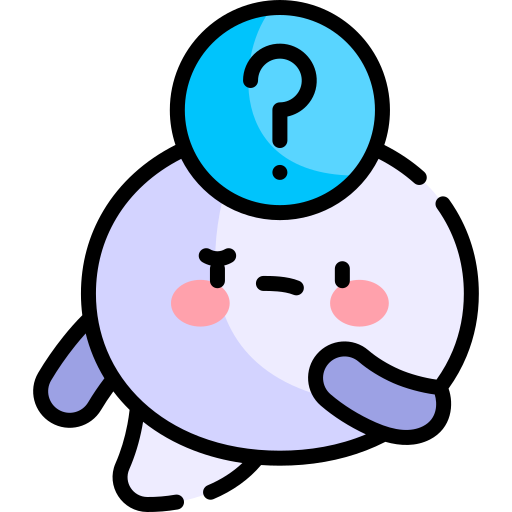 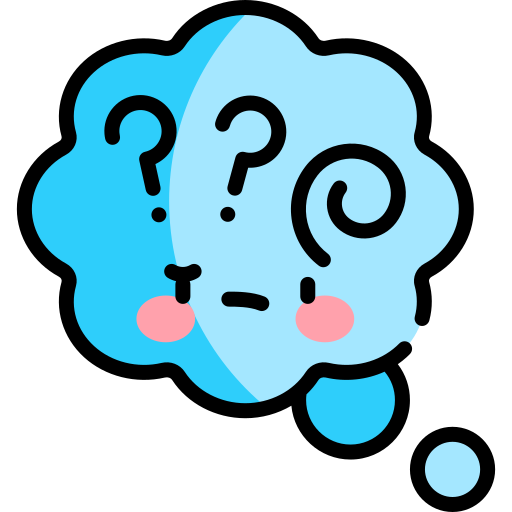 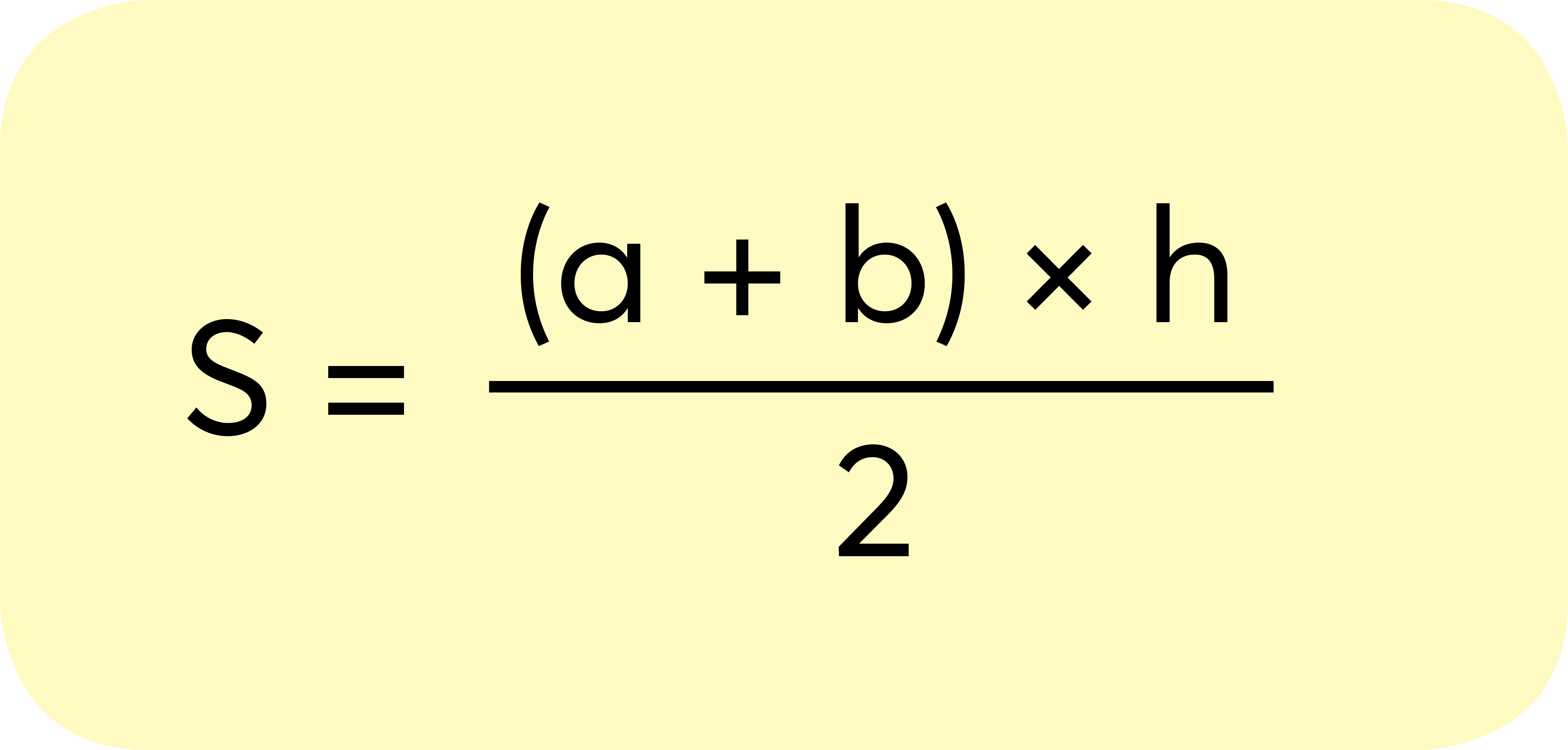 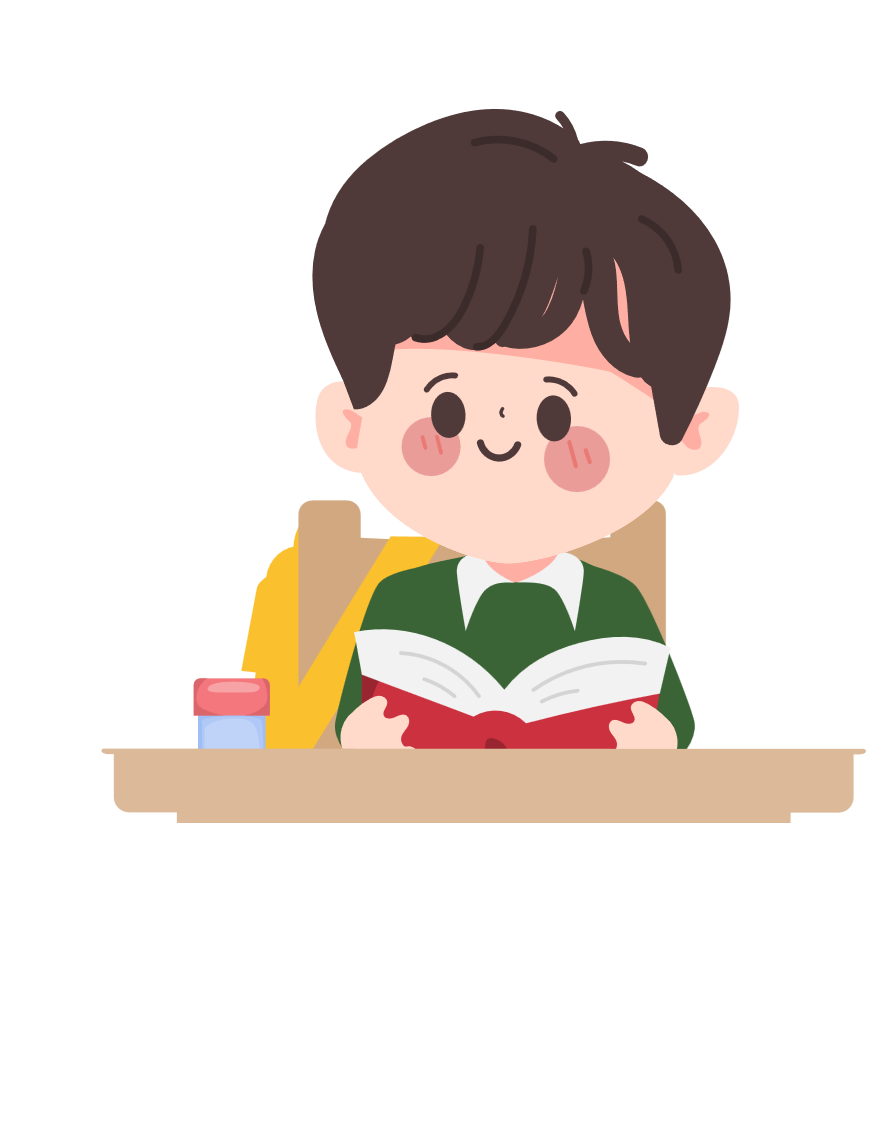 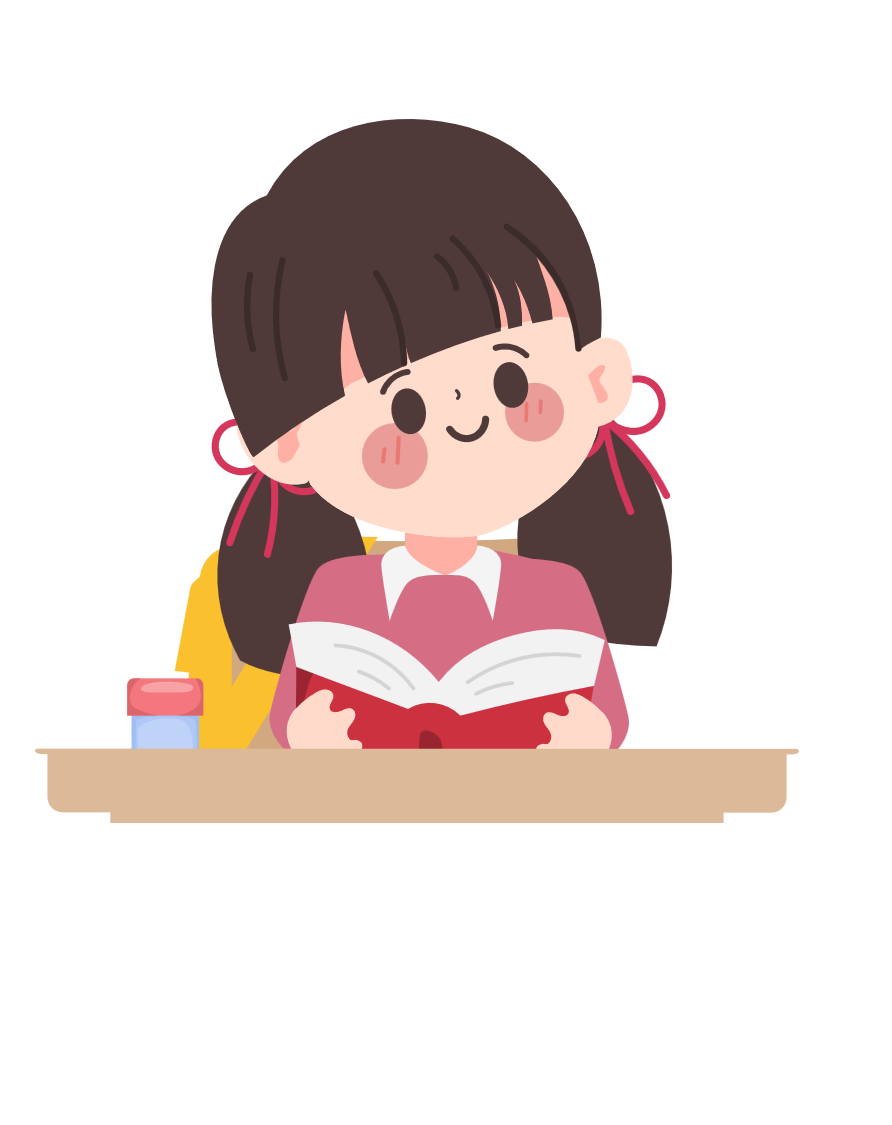 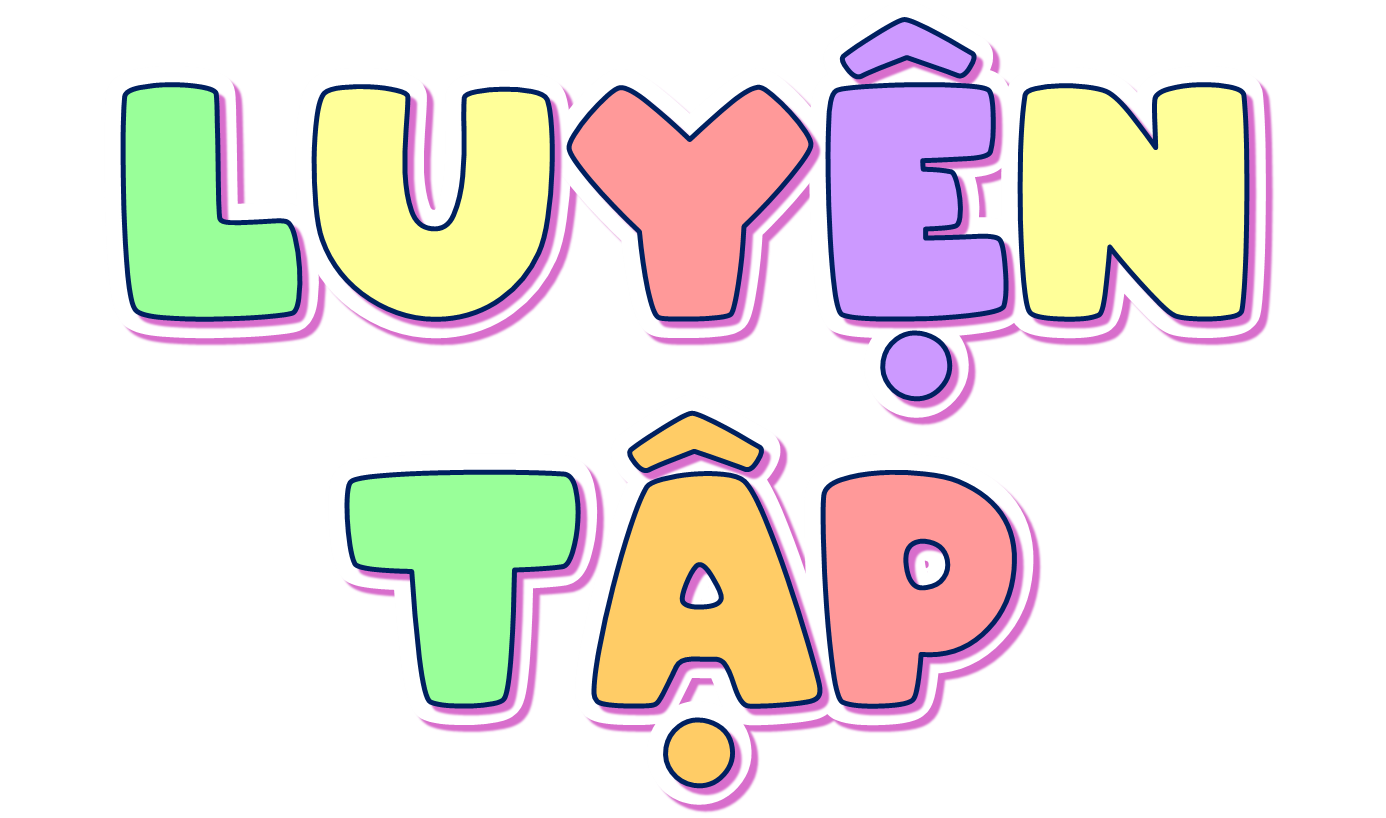 02
Tính diện tích mỗi hình thang vuông sau:
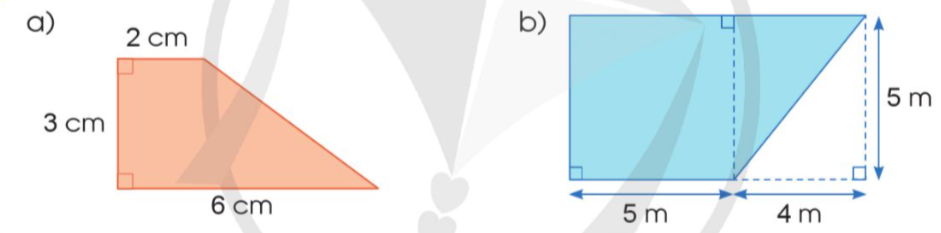 03
Một bức tường có dạng hình thang với độ dài hai đáy lần lượt là 5 m và 2 m, chiều cao là 1,8m. Tính diện tích bức tường đó.
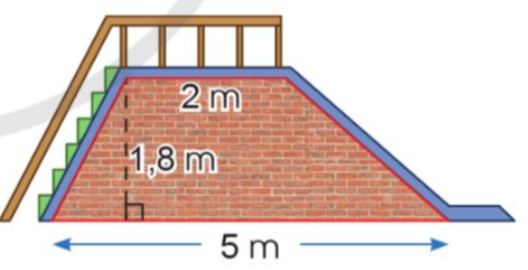 04
Hải làm một con thuyền bằng giấy màu (như hình vẽ). Tính diện tích giấy màu Hải đã dùng để làm con thuyền đó.
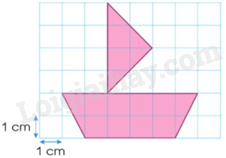 05
VẬN 
DỤNG
VẬN 
DỤNG
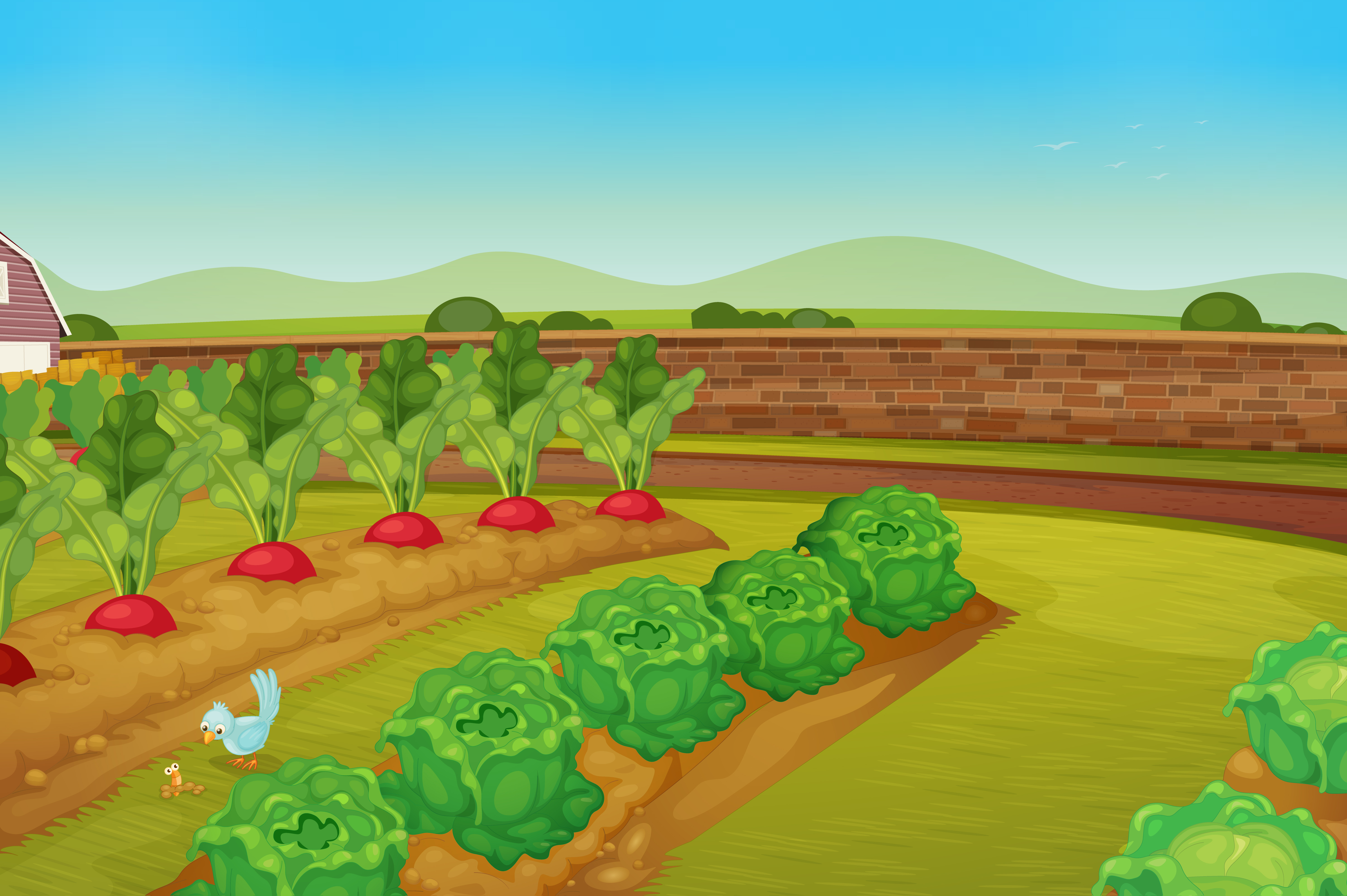 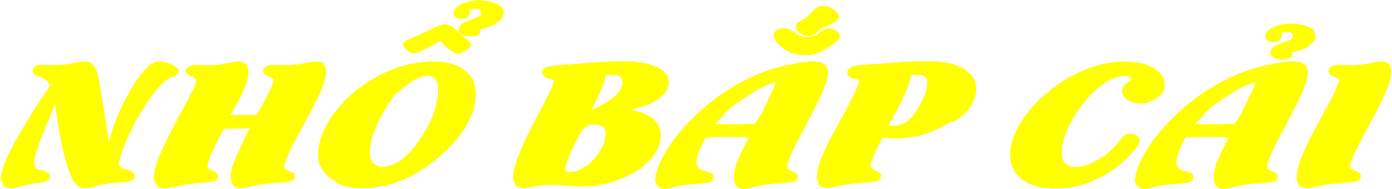 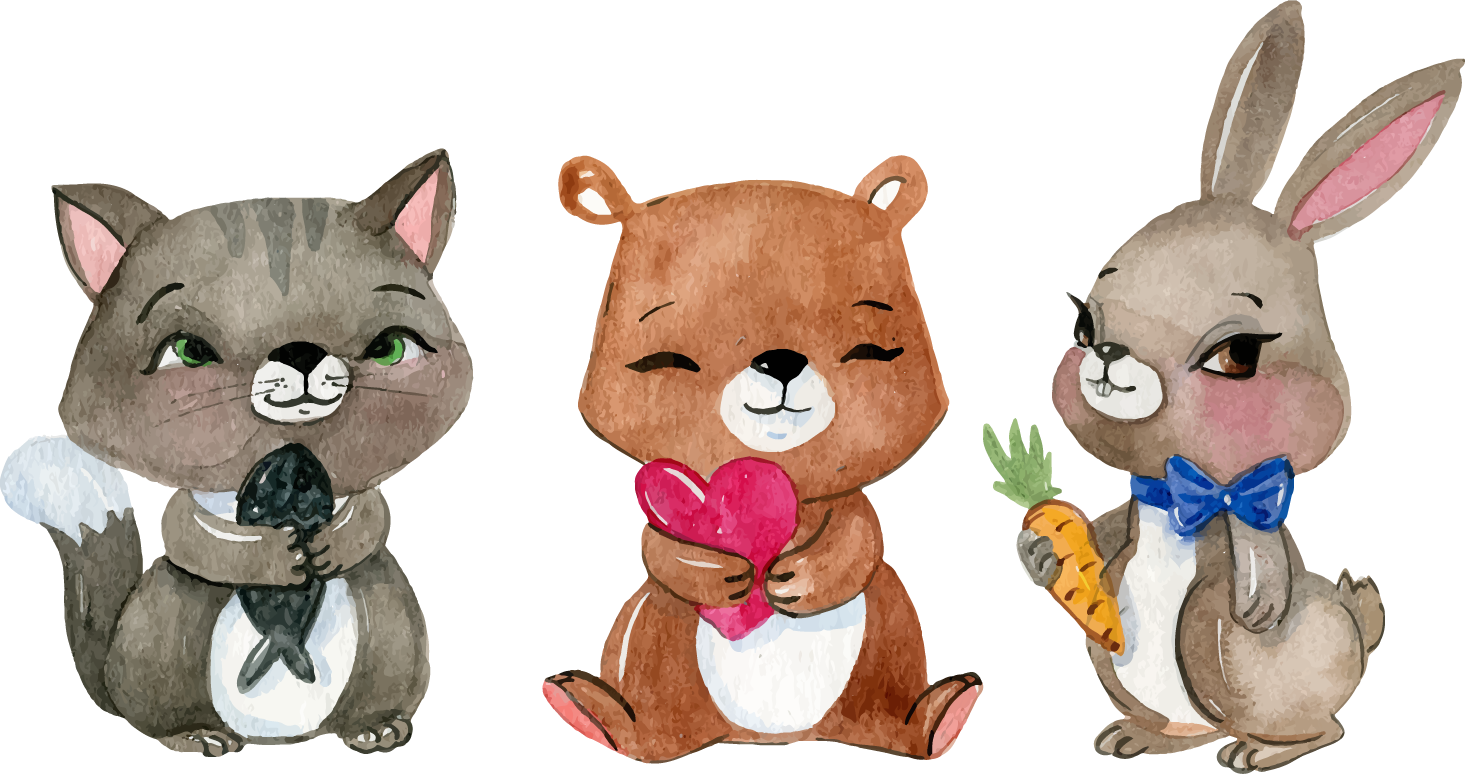 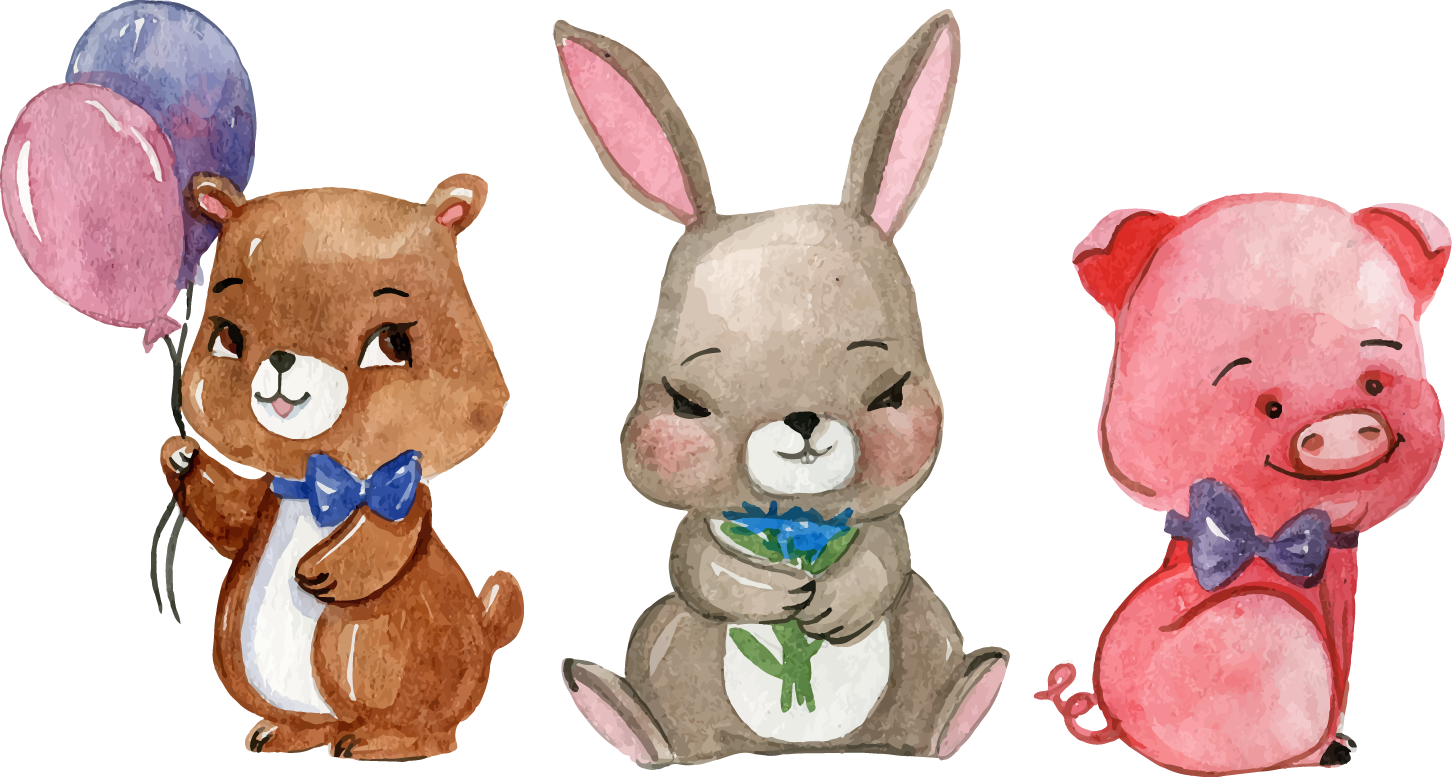 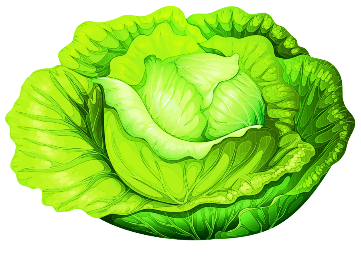 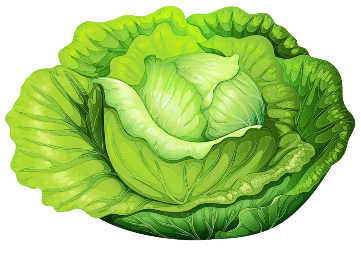 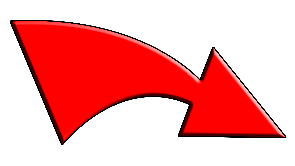 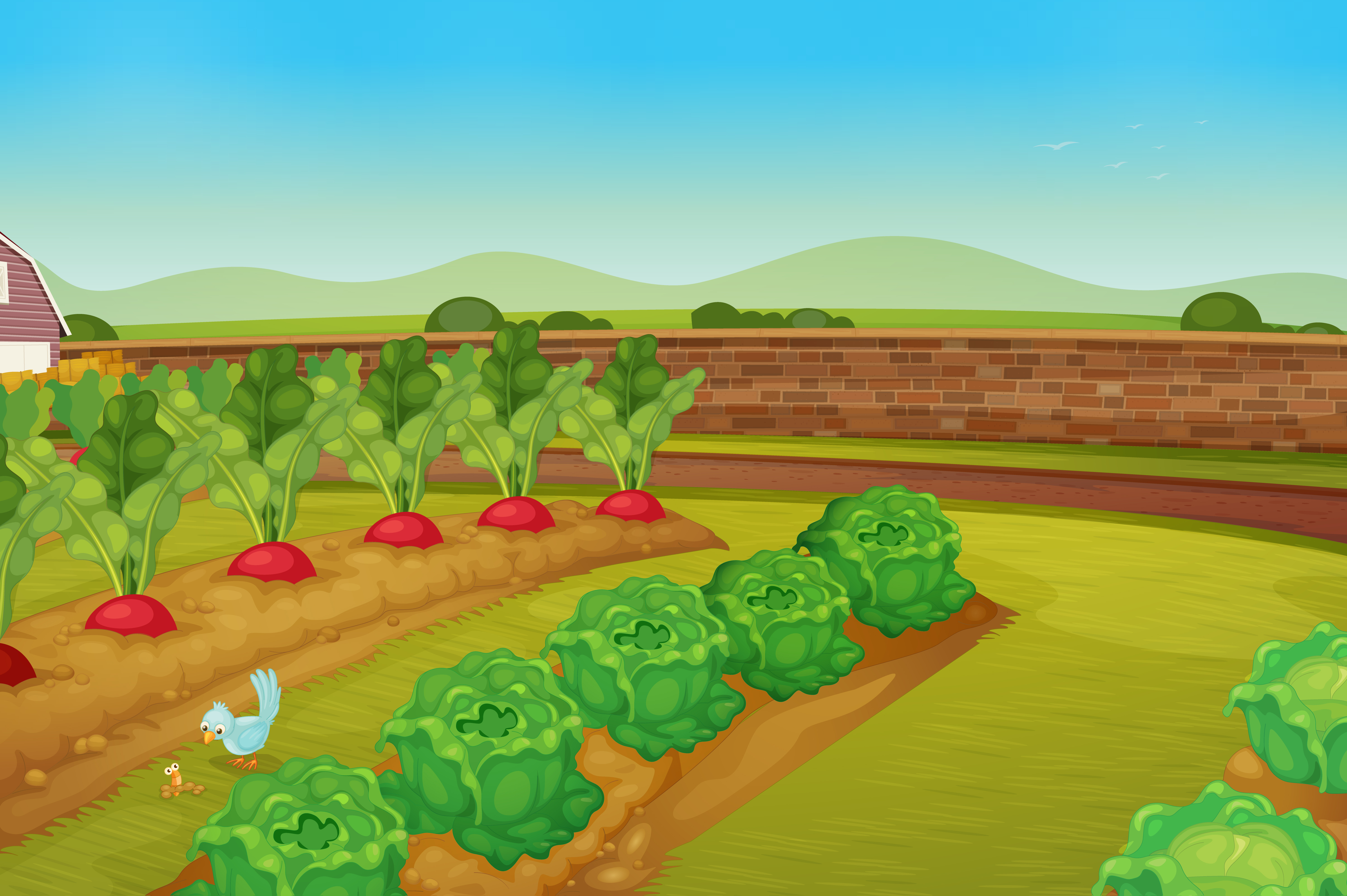 Nếu gọi S là diện tích, a và b là độ dài các cạnh đáy, h là chiều cao thì công thức tính diện tích hình thang là:
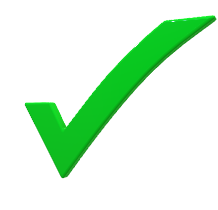 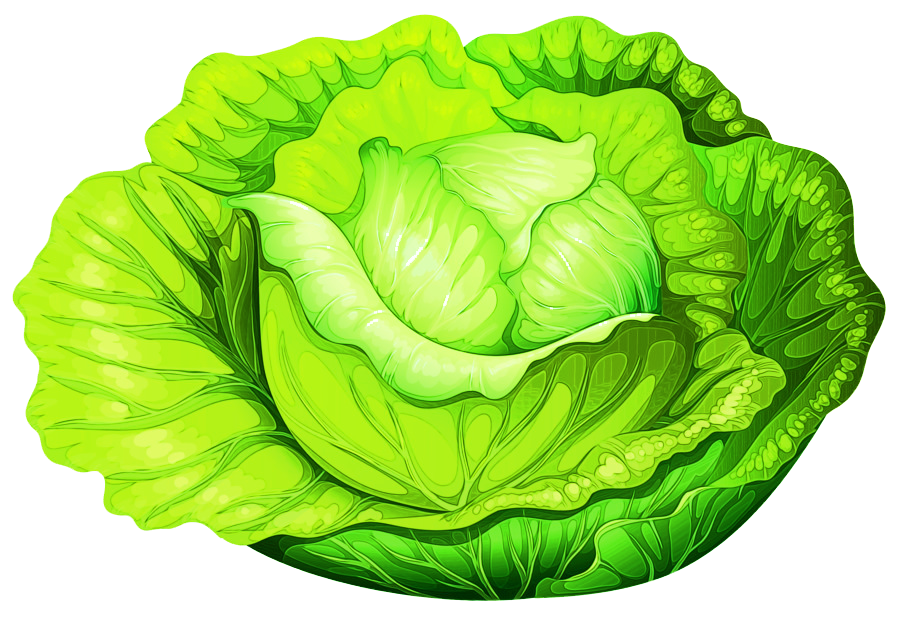 A. S = (a + b) x h :2
B. S = (a + b) x h
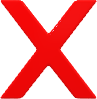 C. S = (a + b) x h x 2
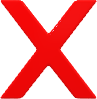 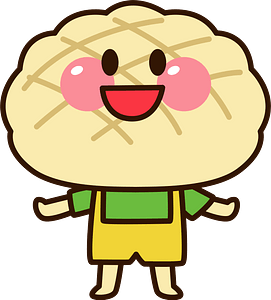 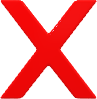 D. S =  (a + h) x b : 2
Click vào icon để quay về.
[Speaker Notes: Click từng loại rau củ để ra đáp án]
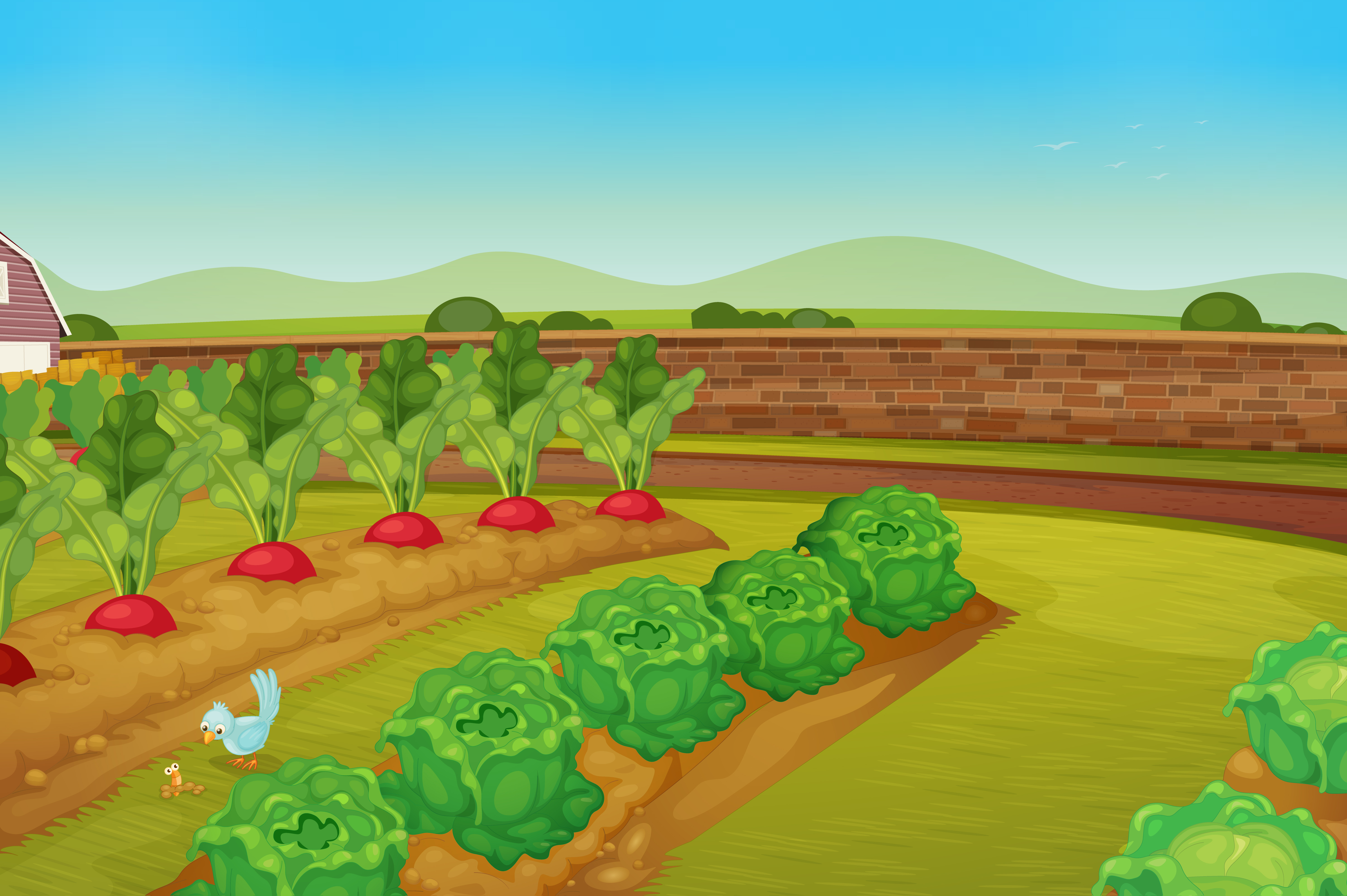 Nếu a =15cm, b = 9,5cm và h = 10cm thì diện tích hình thang là:
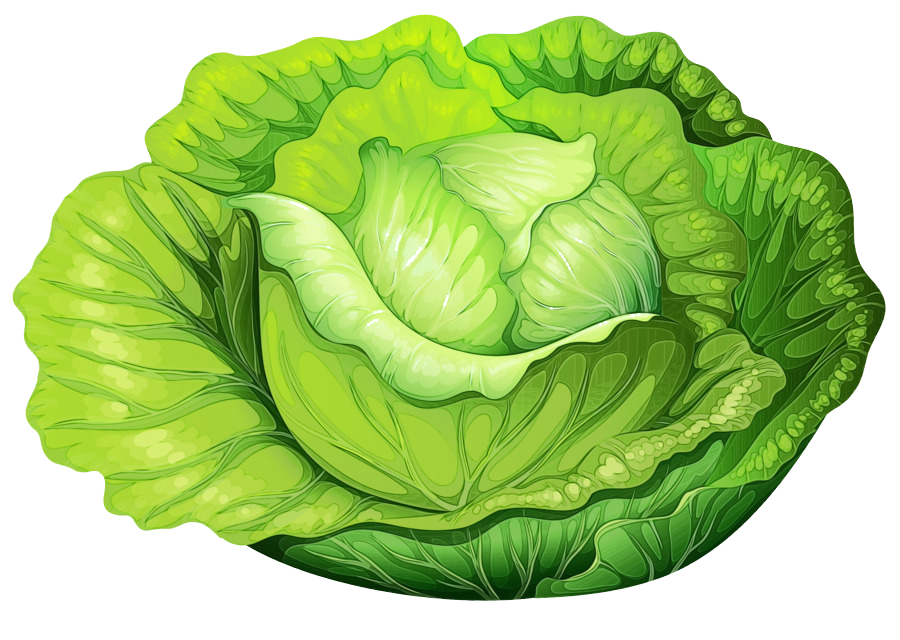 A. 55cm2
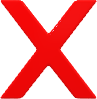 B. 1225cm2
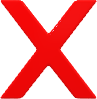 C. 122,5cm
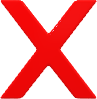 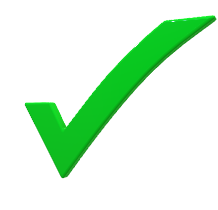 D. 122,5cm2
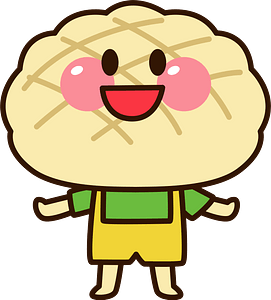 Click vào icon để quay về.
[Speaker Notes: Click từng loại rau củ để ra đáp án]
DẶN DÒ
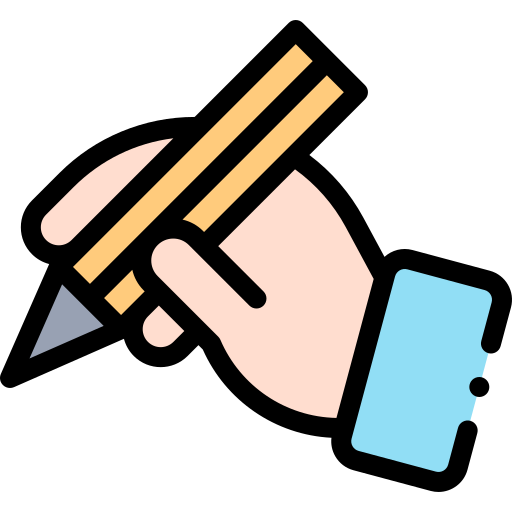 GV ĐIỀN VÀO ĐÂY
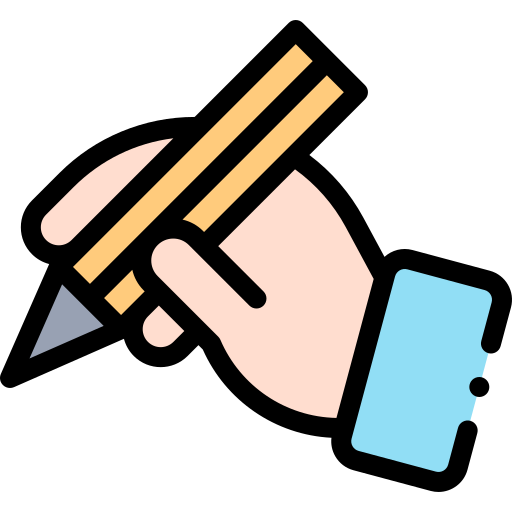 GV ĐIỀN VÀO ĐÂY
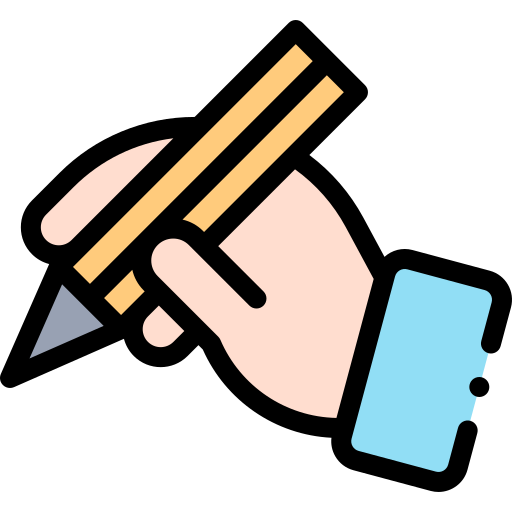 GV ĐIỀN VÀO ĐÂY
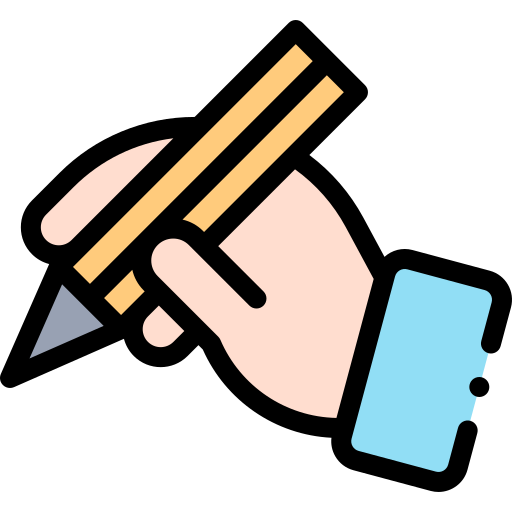 GV ĐIỀN VÀO ĐÂY
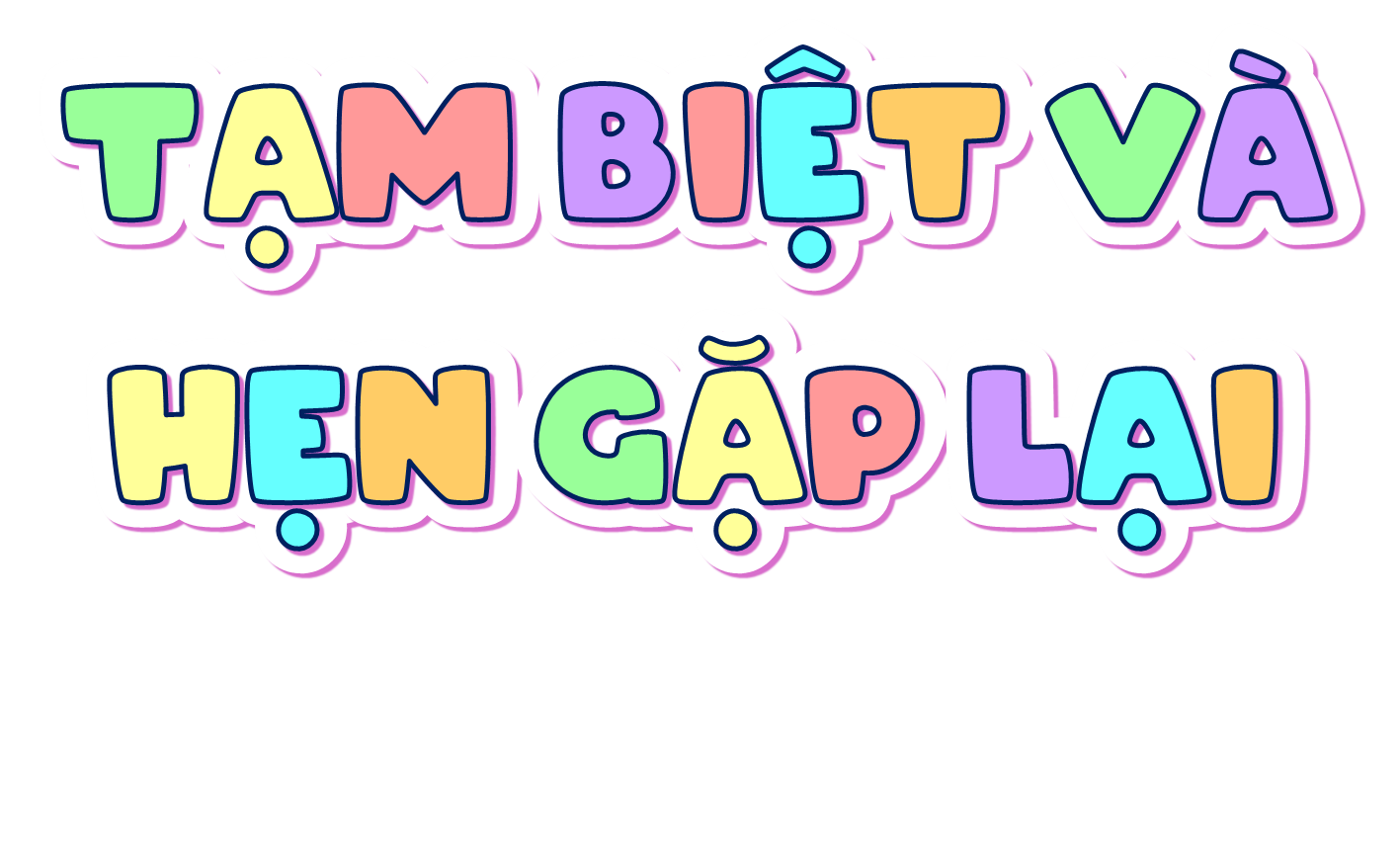